Подготовила: педагог-психолог Е.Ю.Шанскова
Организация работы с родителями при переходе на ФГОС
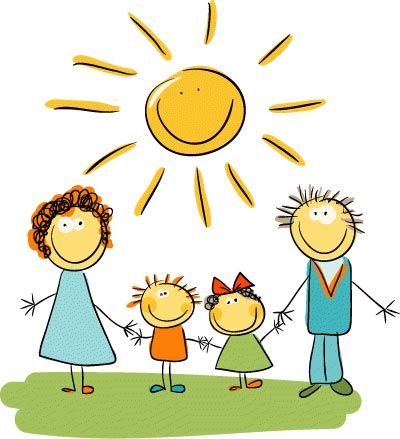 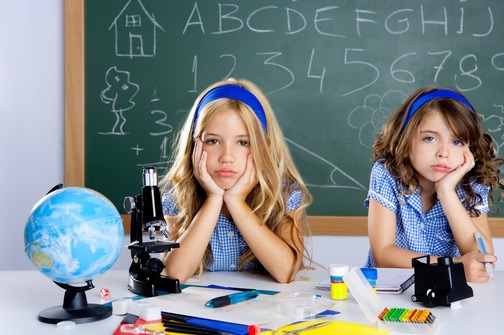 В настоящее время образовательные учреждения переходят на новые стандарты образования, что задает жесткие требования к работе школ и детских садов, в том числе требования к педагогам-психологам.
В связи с переходом на новые федеральные государственные образовательные стандарты возникла необходимость формирования регионального комплексного подхода психолого-педагогического сопровождения воспитательно-образовательного процесса в контексте стратегических изменений, происходящих в образовательном пространстве Российской Федерации
Введение нового стандарта общего образования существенно изменяет всю образовательную ситуацию в школе, определяя точное место формам и видам приложения психологических знаний в содержании и организации образовательной среды учреждения, что делает обязательной, конкретной и измеримой деятельность педагога-психолога как полноценного участника образовательного процесса.
Психолог может и должен играть ключевую роль в обновленной системе образования, в реализации современных образовательных стандартов. Психологическое сопровождение предполагает целостный и непрерывный комплекс мер, предусматривающий применение адекватных форм, методов, приемов взаимодействия всех участников образовательного процесса.
Цель работы педагога-психолога образовательной организации – методическое обеспечение всех участников образовательного процесса в вопросах осуществления психологического сопровождения развития обучающихся в соответствии с требованиями ФГОС.
Одной из новых задач педагога-психолога образовательной организации является
просвещение родителей в вопросах формирования метапредметных и личностных компетенций.
Одним из приоритетных направлений в деятельности педагога-психолога должно стать сотрудничество с родителями по вопросу их участия в образовательно-воспитательном процессе. 
В основе стандарта лежит общественный договор между личностью, семьей, обществом и государством.
Родители или законные представители обучающегося должны быть компетентными в вопросе образования их детей.
В современном обществе всё больший оборот набирает потребительское отношение родителей к образованию как социальному институту. Для некоторых родителей образование превратилось в сферу услуг, то есть «обязаны дать некоторый объем знаний моему ребенку, а также воспитать его, а моя функция, как родителя уже закончилась». 
Эта тенденция является разрушительной как для ребенка, 
так и для самой семьи.
Поэтому совершенно справедливо современное образование предусматривает максимальное участие родителей в образовании их детей. В этом направлении, безусловно, работают и учителя, но во многих случаях необходимо участие школьного психолога. Важно на любом этапе образовательного процесса вырабатывать согласованные единые подходы к решению вопросов, принимать совместные решения с участием администрации, педагогов, родителей
Работа с родителями включает:- Консультирование  родителей по созданию условий, обеспечивающих успешную адаптацию  детей к образовательной организации, посвященное психологическим особенностям того или иного вида деятельности. Оно может проводиться как в традиционной форме – групповые и индивидуальные консультации, лекции, семинары,- так и в достаточно новых для системы сопровождения формах совместных семинаров-тренингов по развитию навыков общения, сотрудничества, разрешения конфликтов, в которых принимают участие как родители, так и дети.- Профилактическая работа с родителями с целью обеспечения родителей знаниями и навыками, способствующими развитию эффективного, развивающего поведения в семье в 
процессе взаимодействия с детьми. В результате их 
проведения становится возможным формирование 
групп лидеров из родителей, в дальнейшем активно 
участвующих в профилактической  деятельности.- Проведение бесед,  лекций, возможность давать 
рекомендации родителям для успешного воспитания 
детей учитывая возрастные особенности.
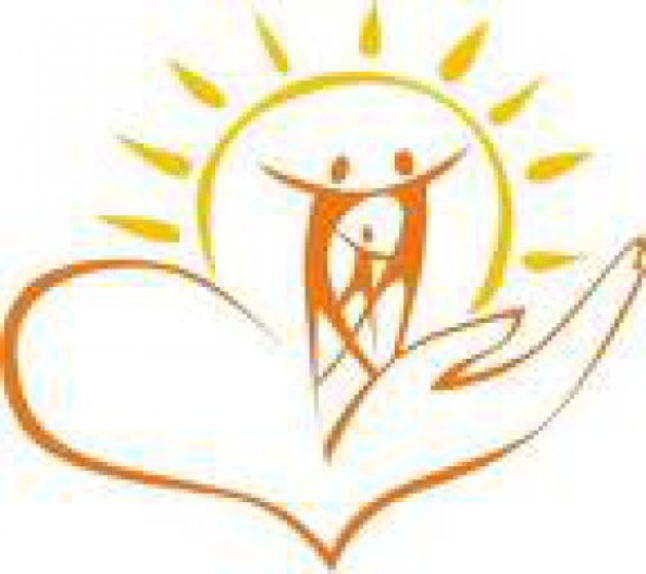 Основные формы повышения педагогической культуры родителей (законных представителей) обучающихся

Одним из ключевых направлений реализации программы воспитания и социализации обучающихся на ступени основного общего образования является повышение педагогической культуры родителей.
Педагогическая культура родителей (законных представителей) обучающихся − один из самых действенных факторов их духовно-нравственного развития и воспитания, поскольку уклад семейной жизни представляет собой один из важнейших компонентов, формирующих нравственный уклад жизни обучающегося.
Необходимо восстановление с учетом современных реалий накопленных в нашей стране, позитивных традиций содержательного педагогического взаимодействия семьи и образовательного учреждения, систематического повышения педагогической культуры родителей (законных представителей).
Система работы по повышению педагогической культуры родителей (законных представителей) в обеспечении духовно-нравственного развития и воспитания обучающихся основана на следующих принципах:

– совместная педагогическая деятельность семьи и образовательного учреждения по духовно-нравственному развитию и воспитанию обучающихся;
– сочетание педагогического просвещения с педагогическим самообразованием родителей (законных представителей);
– педагогическое внимание, уважение и требовательность к родителям (законным представителям);
– поддержка и индивидуальное сопровождение становления и развития педагогической культуры каждого из родителей (законных представителей);
– содействие родителям (законным представителям) в решении индивидуальных проблем воспитания детей;
– опора на положительный опыт семейного воспитания.
СПРАВОЧНО:права и обязанности родителей (законных представителей) в современных условиях определены в статьях 38, 43 Конституции Российской Федерации, главе 12 Семейного кодекса Российской Федерации, статье 44 Закона Российской Федерации «Об образовании в РФ»
В системе повышения педагогической культуры родителей (законных представителей) 
используются различные формы работы, в том числе:
- родительское собрание,
- родительская конференция, 
- организация деятельности и психологическая игра, 
- собрание-диспут,
- родительский лекторий,
- семейная гостиная, 
- встреча за круглым столом,
 - вечер вопросов и ответов, 
- семинар, 
- педагогический практикум,
- тренинг для родителей и другие.
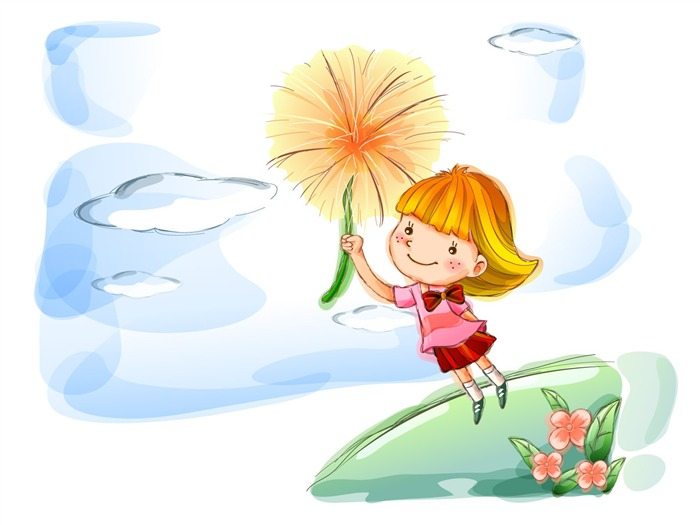 Формы психолого-педагогического просвещения родителей:

Университет педагогических знаний: такая форма помогает вооружить родителей основами педагогической культуры, познакомить с актуальными вопросами воспитания детей.

Лекция − форма, подробно раскрывающая сущность той или иной проблемы воспитания. Главное в лекции – анализ явлений, ситуаций.

Родительская конференция предусматривает расширение, углубление и закрепление знаний о воспитании детей. Родительские конференции обсуждают насущные проблемы общества, активными членами которого станут и дети. Проблемы конфликтов отцов и детей и пути выхода из них, наркотики, сексуальное воспитание в семье – некоторые темы родительских конференций.
Отличительной особенностью конференции является то, что она принимает определенные решения или намечает мероприятия по заявленной проблеме.
Формы психолого-педагогического просвещения родителей:

Открытые уроки: цель – ознакомление родителей с новыми программами по предмету, методикой преподавания, требованиями учителя. Такие уроки позволяют избежать многих конфликтов, вызванных незнанием и непониманием родителями специфики учебной деятельности.

Индивидуальные тематические консультации: обмен информацией, дающей реальное представление о школьных делах и поведении ребенка, его проблемах.
Индивидуальные консультации – одна из важнейших форм взаимодействия педагога-психолога (а также и классного руководителя, учителей-предметников, администрации) с семьей.
Педагог-психолог должен дать родителям возможность в неофициальной обстановке рассказать важные сведения для своей профессиональной работы с ребенком:
– особенности здоровья ребенка;
– его увлечения, интересы;
– предпочтения в общении в семье;
– поведенческие реакции;
– особенности характера;
– мотивации учения;
– моральные ценности семьи.
Формы психолого-педагогического просвещения родителей:

Практикум: форма выработки у родителей педагогических умений по воспитанию детей, эффективному расширению возникающих педагогических ситуаций, тренировка педагогического мышления у родителей.

Посещение семьи: индивидуальная работа педагога-психолога с родителями, знакомство с условиями жизни.

Родительское собрание: форма анализа, осмысления на основе данных педагогической науки опыта воспитания.

– общешкольные родительские собрания проводятся два раза в год.
Цель: знакомство с нормативно-правовыми документами о школе, основными направлениями, задачами, итогами работы;

– классные родительские собрания проводятся четыре-пять раз в год.
Цель: обсуждение задач учебно-воспитательной работы класса, планирование воспитательной работы, определение путей тесного сотрудничества семьи и школы, рассмотрение актуальных педагогических проблем.
Формы психолого-педагогического просвещения родителей:

Родительские чтения: интересная форма работы с родителями, которая дает возможность не только слушать лекции педагогов-психологов, но и изучать литературу по проблеме и участвовать в её обсуждении. Родительские чтения можно организовать следующим образом: на первом собрании в начале учебного года родители определяют вопросы педагогики и психологии, 
которые их наиболее волнуют. Учитель собирает информацию и анализирует её. С помощью школьного библиотекаря и других специалистов подбираются книги, в которых можно получить ответ на поставленный вопрос. Родители читают рекомендованные книги, а затем используют полученные в них сведения в родительских чтениях. Особенностью родительских чтений является то, что, анализируя книгу, родители должны изложить собственное понимание вопроса и изменение подходов к его решению после прочтения книги.
Формы психолого-педагогического просвещения родителей:

Родительские вечера: форма работы, которая прекрасно сплачивает родительский коллектив. Родительские вечера проводятся в классе 2−3 раза в год без присутствия детей. Родительский вечер – это праздник общения с родителями друга своего ребёнка, это поиск ответов на вопросы, которые перед родителями ставит жизнь и собственный ребенок. Темы родительских вечеров могут быть самыми разнообразными. Главное, они должны учить слушать и слышать друг друга, самого себя, свой внутренний голос.

Родительский тренинг: это активная форма работы с родителями, которые хотят изменить свое отношение к поведению и взаимодействию с собственным ребенком, сделать его более открытым и доверительным. В родительских тренингах должны участвовать оба родителя. От этого эффективность тренинга возрастает, и результаты не заставляют себя ждать. Тренинг проводится с группой, состоящей из 12−15 человек.
Родительские тренинги будут успешными, если все родители будут в них активно участвовать и регулярно их посещать.
Чтобы тренинг был результативен, он должен включить в себя 5−8 занятий.
Формы психолого-педагогического просвещения родителей:

Родительские ринги: одна из дискуссионных форм общения родителей и формирования родительского коллектива. Родительский ринг готовится в виде ответов на вопросы по педагогическим проблемам. Вопросы выбирают сами родители. На один вопрос отвечают две семьи. У них могут быть разные позиции, разные мнения. Остальная часть аудитории в полемику не вступает, а лишь поддерживает мнение семей аплодисментами. Экспертами в родительских рингах выступают учащиеся класса, определяя, какая семья в ответах на вопрос была наиболее близка к правильной их трактовке.
Рекомендуемые информационные источники:

1. Зиновьева М.В., Никифорова Г.В. Специфика деятельности педагога-психолога в условиях введения ФГОС // Справочник педагога-психолога 2012, № 4. – С.4 – 8: 
2. Как проектировать универсальные учебные действия в начальной школе: от действия к мысли: Пособие для учителя / (А.Г. Асмолов, Г.В. Бурменская, И.А. Володарская и др.) // Под ред. А.Г. Асмолова. – М.: Просвещение, 2008 
3. Клюева Т.Н. Как нам жить с новым стандартом?// Школьный психолог. – 2011.- №9. – с.33-34 
4. Никифорова Г.В., Крупенина А.В., Нестеренко-Костенко И.В. Социально-психологическое проектирование в деятельности педагога-психолога в условиях внедрения ФГОС // Справочник педагога-психолога. – 2012. - № 10. – С.4-7. 
5. Применение психодиагностического инструментария педагогами-психологами в рамках сопровождения внедрения ФГОС // Клюева Т.Н., Бубнова Ю.В., Ларина Т.В. и др. / Под общей редакцией Клюевой Т.Н. – Самара: Региональный социопсихологический центр, 2011. – 104 с. 
6. Федеральный государственный стандарт начального общего образования. –М.: Просвещение, 2009 
7. Федеральный государственный образовательный стандарт основного общего образования. М.:Просвещение.2010. 
8. http://standart.edu.ru/ (ФГОС) 
9. http://mon.gov.ru/ (Министерство Образования РФ); 
10. http://www.ed.gov.ru/ (Образовательный портал)
Благодарю за внимание!